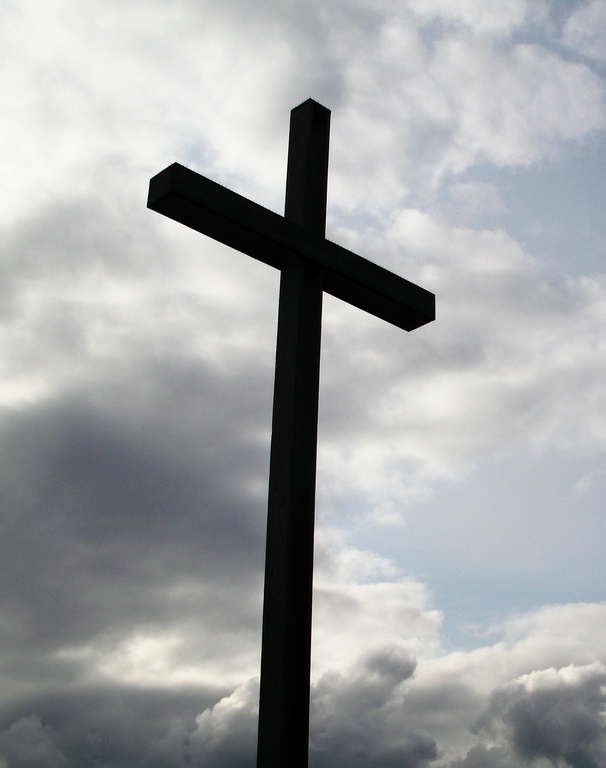 Glorying in the Cross
Glory defined:
“honor, admiration, fame, adoration, prosperity”
Galatians 6:12-14
Richie Thetford									                        www.thetfordcountry.com
Futility of Glorying in Things Material
Not possible to trust in the flesh
Philippians 3:4-11
Affections to be on heavenly things
Colossians 3:1-3
Matthew 6:19-21
Futile to glory in wealth
1 Timothy 6:6-10
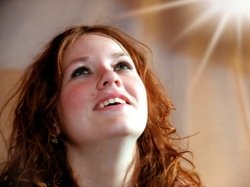 Richie Thetford									                        www.thetfordcountry.com
Futility of Glorying in Things Material
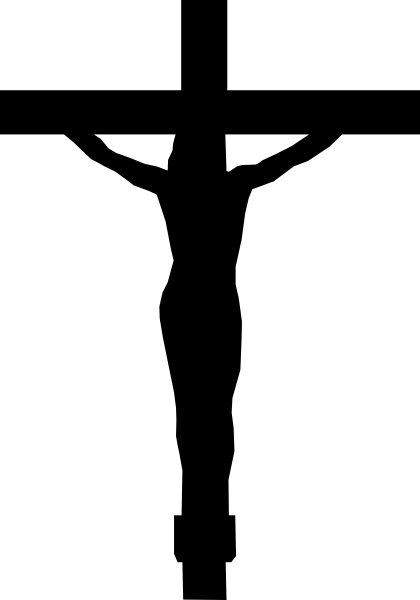 Futile to glory in our own strength
1 Timothy 4:8
Isaiah 55:7-9
Must glory in the cross to be saved
Galatians 6:14
Romans 3:23-26
Richie Thetford									                        www.thetfordcountry.com
Cross is the Grounds for Glorying
Stumbling block for some
1 Corinthians 1:23-25
Source of glorying to thosewho obey Jesus
Romans 5:6-11
1 Peter 2:22-25
Ephesians 2:16
Hebrews 9:22
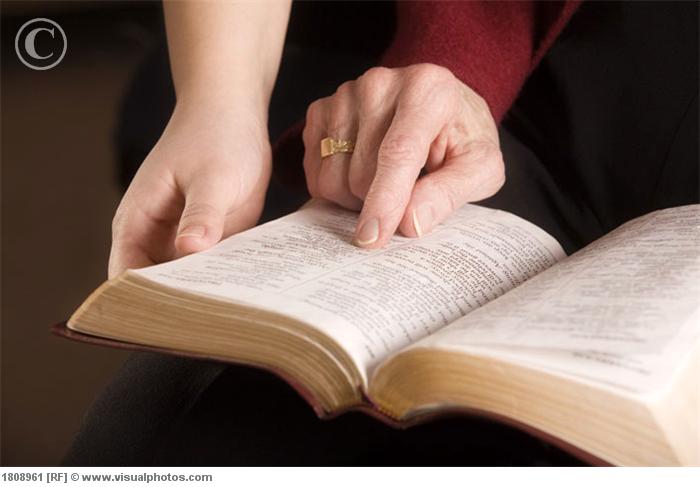 Richie Thetford									                        www.thetfordcountry.com
Cross is the Grounds for Glorying
All that was brought by the cross was glorious
Hebrews 9:23-28
Hebrews 10:5-10
Titus 2:14
2 Corinthians 5:14-16
Acts 20:28
Ephesians 1:7
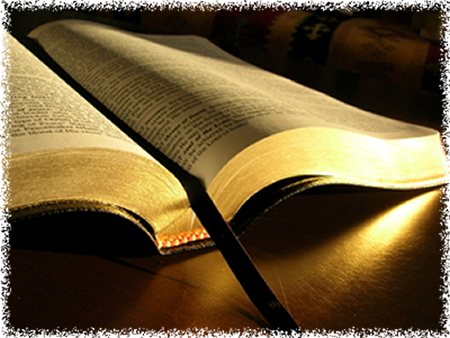 2 Corinthians 5:17
“Therefore, if anyone is in Christ, he is a new creation; old things have passed away, behold, all things have become new.”
Richie Thetford									                        www.thetfordcountry.com
Some Implications of the Cross
It implies that I have been crucified to the world
Romans 6:4,12,17-18
I have died “with” Christ
Galatians 2:20
I should desire to know thefellowship of His suffering
Philippians 3:10
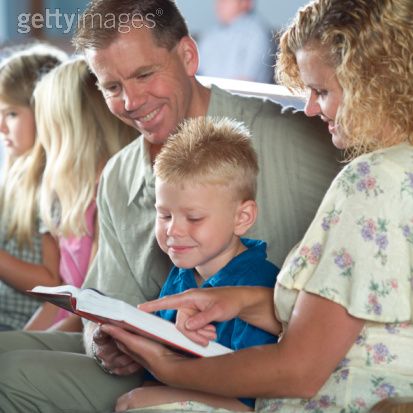 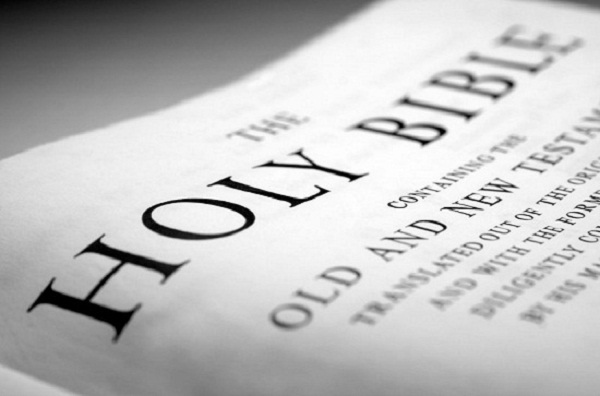 Richie Thetford									                        www.thetfordcountry.com
Conclusion
Are we glorying in thecross of Christ?
Hypocrites will not havea place in heaven
Matthew 12:30
Matthew 6:24
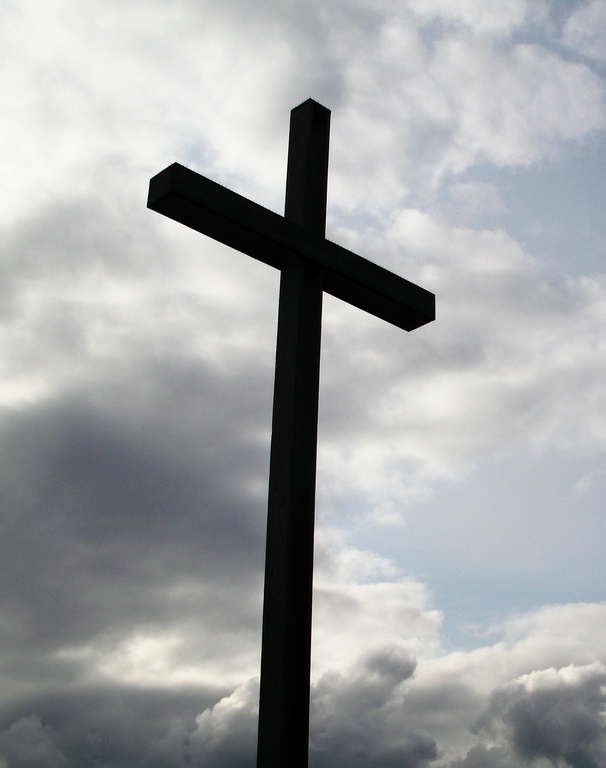 Glory in the cross of Jesus Christ,not in our own material goods!
Richie Thetford									                        www.thetfordcountry.com